Services Marketing 7e, Global Edition
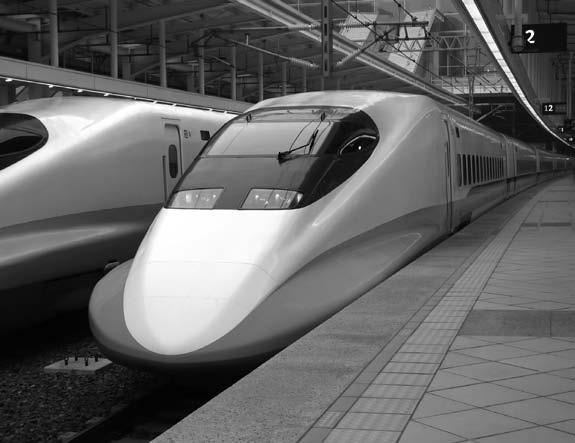 Chapter 6:
Setting Prices and 
    Implementing 
Revenue Management
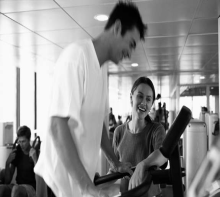 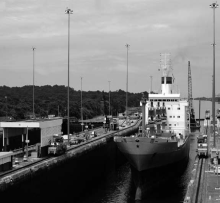 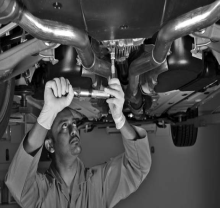 Overview Of Chapter 6
Effective Pricing is Central to Financial Success
Pricing Strategy as Represented by the Pricing Tripod
Revenue Management: What it is and How it Works
Ethical Concerns in Service Pricing
Putting Service Pricing into Practice
Effective Pricing is
Central to Financial Success
What Makes Service Pricing Strategy Different and Difficult?
Harder to calculate financial costs of creating a service process or performance than a manufactured good
Variability of inputs and outputs: 
How can firms define a “unit of service” and establish basis for pricing?
Importance of time factor – same service may have more value to customers when delivered faster
Customers find service pricing difficult to understand, risky, and sometimes even unethical
Pricing Strategy 
As Represented by the Pricing Tripod
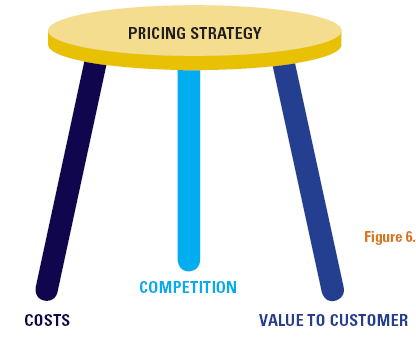 The Pricing Tripod
Three Main Approaches to Pricing
Cost-Based Pricing
Definition: A pricing method in which a fixed sum or a percentage of the total cost is added (as income or profit) to the cost of the product to arrive at its selling price.BUT, customers care about value to themselves, not what service production costs the firm
Value-Based Pricing:
The setting of a product or service's price, based on the benefits it provides to consumers. By contrast, cost-plus pricing is based on the amount of money it takes to produce the product. Companies that offer unique or highly valuable features or services are better positioned to take advantage of value-based pricing, than companies whose products are services are relatively indistinguishable from those of their competitors.
Example: A company that sells basic, white, 100% cotton athletic socks would probably use cost-plus pricing, because its product does not have any special features. However, a company that sold sweat-wicking, extra-padded athletic socks could use value-based pricing and sell its socks at a higher price, because it provides something unique and valuable to athletic consumers.
Competition-Based Pricing
Competitive-Based Pricing
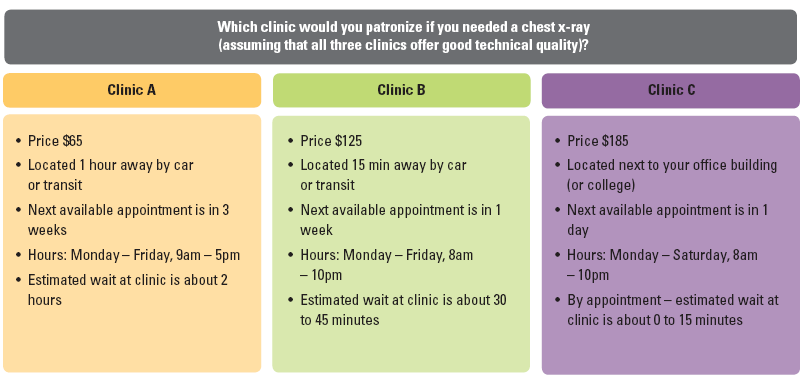 Ethical Concerns in Service Pricing
Ethical Concerns in Pricing
Many services have complex pricing schedules
hard to understand 
difficult to calculate full costs in advance of service
Unfairness and misrepresentation in price promotions
misleading advertising
hidden charges
Too many rules and regulations
customers feel constrained (uncomfortable), exploited(broken)
customers unfairly penalized (punished) when plans change
Putting Service 
Pricing into Practice
Pricing Issues: Putting Strategy into Practice
1. How much to charge?
2. What basis for pricing?
Putting Service Pricing into Practice
How much to charge?
A specific figure must be set for the price
Need to consider the pros (favor) and cons (against), and ethical issues
What basis for pricing?
Completing a task
Admission to a service performance
Time based
Monetary value of service delivered (e.g., commission)
Consumption of physical resources(e.g., food and beverages)
3. Who should collect payment?
Putting Service Pricing into Practice
Who should collect payment?
Service provider or specialist intermediaries 
Direct or non-direct channels
Where should payment be made?
Conveniently located intermediaries
Mail/bank transfer
When should payment be made?
In advance
Once service delivery has been completed
4. Where should payment be made?
5. When should payment be made?
Putting Service Pricing into Practice
6. How should payment be made?
How should payment be made?
Cash 
Token
Stored value card
Electronic fund transfer
Charge Card (Debit/Credit)
Vouchers
How to communicate prices?
Relate the price to that of competing products
Ensure price is accurate and intelligible
7. How to communicate prices?